MULAI MENELITI:Dari Proposal yang Berhasil ke Mulai Meneliti
Lasmono Tri Sunaryanto


Disampaikan pada Lokakarya Penyusunan Proposal Penelitian Kopertis Wilayah VI
Salatiga, 20-22 Mei 2013
Data Diri
Pengajar dan peneliti pada Fakultas Pertanian dan Bisnis, UKSW sejak 1985.
Direktur LPPM s/d 1 April 2010 (Perolehan Hibah PPM dr 200jt s/d 2,4 M)
Dana Hibah yang Diperoleh:
Data Hibah DP2M-DIKTI:
Sibermas (2007/2008), KKN-PPM (2008), Penguatan LPP (2008), IPTEKS (2008), SDM IPTEKS (2008/2009), IMHERE(2007), PHKI-A (2008-2010), Revitalisasi Pertanian (2009), Hibah ESD (2010)
Hibah Bersaing (2008), Hibah Kerjasama Internasional (2009), 
Hibah Kompetensi (2010 dan 2011)
Non-Dikti
BKF-Depkeu (2009), Kota Salatiga (2012)
BI –SMG  (2008,2009), BI Solo (2008,2009)
KKP3T-Deptan (2008) dan (2010)
RUD-Balitbang (2010), Terapan Dikbud Jateng (2011)
Reviewer
Diknas Jateng (2008-2009), Tim Penyusun Panduan Hibah Diknas (2011)
Dosen Muda DP2M (2007-2008)
Dosen Muda KOPERTIS (2007-sekarang)
Proposal ??
Syarat utama memperoleh hibah  harus dibuat dan diajukan
Perlu ‘effort’  baik dan jelek sama effort-nya  SEBAIK MUNGKIN
Harus memenuhi persyaratan teknis (oleh pegawai administrasi Dir. Litbamas) dan substansi (oleh Reviewer)  jangan ditolak karena administrasi
Sebagai wakil/representasi peneliti pada reviewer:
Direview tanpa kehadiran peneliti
Reviewer mungkin tidak sebidang ilmu dengan peneliti
Proses review singkat, padat dan cepat
Lolos ??  ‘menarik’ perhatian reviewer
Perlu ‘kiat’ dan ‘trik jitu’ agar ‘reviewer tertarik’  GOAL
DARI IDE KE PROPOSAL
Ide yang bisa diwujudkan:
Ide untuk mengatasi permasalahan (5 W + 1 H)
‘researchable’ dan ‘manageable’.
Permasalahan dan output sesuai dengan jenis hibah.
Kewajiban  sebagai dosen/ilmuwan  ilmu point dan coin
Perlu dana  individu, internal PT dan/atau eksternal
Melalui  PROPOSAL (artinya HARUS DIBUAT)
Sifat  KOMPETISI  nasional, regional, internal
Pelajari trik-2 yang jitu agar proposal yang bagus sehingga harapan lolos dan memperoleh pendanaan semakin besar.
Strategi Memperolehnya
Pasang telinga  browsing sendiri, BP3M, teman-2
Siap setiap saat  bahkan hanya 1 malam saja (contoh Revitalisasi Pertanian)
At all cost  lakukan segala cara secara maksimal (contoh Publikasi Ilmiah)
Ikuti panduan secara ketat 
Pindah outline panduan ke proposal (copy paste) dan beri warna merah untuk keterangannya
Isi masing masing bagian (hitam) secara lengkap
Jika selesai  hapus warna merahnya  (contoh HB)
Selalu perhatikan kriteria penerimaan dan alasan-2 penolakan
COBA...COBA  dan....COBA!!!
PERFORMANCE:
Tampilan Proposal yang Rapi dan Menarik
Tampilan keseluruhan harus RAPI  ketikan, cetakan, susunan alinea/bab (contoh 1, contoh 2, Panduan HB)
Cukup ‘berisi’  relatif ‘tebal’   Distribusi antar bab ‘seimbang’  kriteria penilaian
Seringkali ukuran kertas, spasi dan jenis huruf serta font yang digunakan sudah ditentukan.  
Jika dalam hibah tidak disebutkan, maka sebaiknya dipakai acuan diketik 1,5 spasi dengan kertas HVS ukuran A4, tipe huruf Times New Roman dengan font 12. Hal-hal ‘kecil’ ini benar-benar harus dipatuhi.
UNSUR-UNSUR UTAMA PROPOSALLingkaran ‘Logika Proposal’
JUDUL YANG SEKSI
Sangat penting untuk ‘menarik perhatian’ reviewer/ pembaca  harus SEKSI (menarik, informatif, tersusun baik)
Mitos Nyai Ageng Bakaran dan peranannya bagi masyarakat  Pati Jawa Tengah
Mitos Nyai Ageng Bakaran: Perannya Bagi Pemilihan Nama Anak di Masyarakat Pati
Menggambarkan permasalahan tujuan, dan metode  < 20 kata
Logis dan researchable
Pengaruh Pijat Kepala dengan Motode Accupresure Terfokus Pada Peningkatan Hasil Prestasi Belajar Siswa
Harus sesuai dengan ‘permintaan’ masing-masing jenis hibah
HB untuk ‘menghasilkan modul, model atau sistem’
Pekerti untuk pemagangan peneliti
PF untuk pertanyaan yang mendasar bagi penelitian selanjutnya
Pasca untuk percepatan program paca menghasilkan Tesis dan Disertasi
Pakai ‘perminttan’ hibahnya sbg kata kunci di judul
Ringkas, tetapi jelas dan segera dapat dipahami ‘tujuan yang ingin dicapai’ dan ‘metodologi yang digunakan’
Tingkat keefektifan perawatan tali pusar dengan pemberian  ASI dan metode kering terbuka terhadap tali pusar di RSIA Bunda Arif Purwokerto
Teknik Penyadapan Getah Jelutung yang Efektif dan Ramah Lingkungan untuk Menghasilkan Lateks Bermutu Tinggi
Menunjukkan adanya permasalahan dan peluang untuk mengatasinya ( Diagram Alir)
Pemurnian Air Minum Isi Ulang untuk Memenuhi Standar  Kesehatan Menggunakan Filter Kitosan Cangkang Kepiting
Menunjukkan pentingnya penelitian ini untuk menemukan akar penyebab terjadinya fenomenas seks bebas mahasiswa agar nantinya dapat ditanggulangi secara tepat
LATAR BELAKANG
Apa yang menjadi alasan sehingga penelitian ini harus dilakukan?
Banyak mahasiswa yang menerapkan perilaku seks bebas (laporan media . . . , laporan studi . . . , . . . . )

Mahasiswa sebagai intelektual penerus generasi menentukan masa depan bangsa

Perlu ditanggulangi

Untuk menanggulangi perlu dilacak faktor-faktor penyebab fenomena serta kondisi dan proses terjadinya fenomena
Sering terjadi
berbagai komplikasi
Prevalensi
 tinggi
Seumur hidup
Diabetes Mellitus
Pengobatan mahal
Pengobatan alternatif daun juwet
(Eugenia cumini)
Uji keaktifan ekstrak
daun juwet untuk
menurunkan glukosa
darah tikus
Benarkah?
Bagaimana?
Amankah?
Dikenal
masyarakat
Mudah
didapat
Murah
Pengolahan sederhana
PETA KONSEP (mind mapping)
Contoh ROADMAP
PERUMUSAN MASALAH
Memuat intisari dari latar belakang masalah
Dirumuskan dalam beberapa kalimat, tergantung dari pernyataan-pernyataan yang disebutkan dalam latar belakang masalah, secara spesifik supaya masalahnya terjawab secara akurat
Biasanya dalam merumuskan masalah dapat dipergunakan (tetapi tidak harus) kata-kata tanya: apa, bagaimana, mengapa dan lain-lain
Harus didasarkan atas masalah penelitiannya. 
Dalam banyak proposal tidak jarang rumusan masalah yang muncul tiba-tiba tanpa didahului dengan penjelasan tentang masalahnya (Sutriyono, 2011)
Pemilihan Topik (Tema)
HB  Bebas, original, ada unsur kebaruan, relevan dengan latar belakang peneliti dan berkaitan dengan matakuliah yang diampu
Pekerti  Bebas, ada unsur kebaruan (novelty), disepakati oleh TPP dan TPM, menjadi ciri khas TPP dan terkait dengan bidang keilmuwan dan matakuliah yang diampu
PF  Bebas, ada unsur kebaharuan, sesuai kreasi peneliti, tetapi belum bisa dipakai secara langsung
Pasca  Kebaruan, originalitas sesuai Road Map penelitian yang disesuaikan dengan thesis/desertasi mahasiswa terkait dengan track record peneliti (dosen) menjadi acuan
Hibah Kompetitif (STRANAS) spesifik  penanggulangan bencana dan kemiskinan, sesuai ARN (Ristek), 10 tema Strategis Nasional, 5 Unggulan Strategi Nasional.
Contoh-contoh Tahapan Penyusunan Perumusan Masalah
Pengobatan penyakit diabetes mahal, maka perlu dicari pengobatan alternatifnya
Secara tradisional masyarakat menggunakan daun juwet 
Benarkah?
Bagaimana?
Amankah?
Perlu diteliti apakah daun juwet (Eugenia cumini) dapat menurunkan gula darah
Menguji ekstrak daun juwet untuk menurunkan gula darah
Bagaimanakah cara ekstrasi daun Juwet yang paling ekonomis.
Berapakah tingkat penggunaan (dosis) hasil ekstraksi daun Juwet yang dapat menurunkan tingkat gula darah
Permasalahan penelitian (research problem) dan BUKAN permasalahan masyarakat (social problem)
Banyaknya balita penderita status gizi rendah di daerah pesisir
Ada perbedaan cara pemberian dan jenis makanan pada balita di daerah pesisir dan di daerah pegunungan
Apakah ada pengaruh pola konsumsi makanan terhadap  status gizi balita di daerah pegunungan dan pesisir
Permasalahan yang akan dicari jawabannya dengan melalui beberapa ‘pertanyaan penelitian’ (research questions)
Apakah ada perbedaan pola konsumsi makanan di daerah pegunungan dan pesisir
Apakah perbedaan pola konsumsi makanan di daerah pegunungan dan pesisir akan mempengaruhi terhadap  status gizi balita
Upaya apa yang dapat dilakukan untuk memperbaiki terhadap  status gizi balita
Bentuk Rumusan masalah
Berdasarkan tingkat eksplanasinya (level of explanation), bentuk rumusan masalah ada tiga:
     1.  Deskriptif
Seberapa tinggi kepuasan dan apresiasi masyarakat atas pelayanan di kantor perpajakan kota Salatiga?
Apakah makna hidup bagi masyarakat kurban gempa di daerah Bantul Yogyakarta?.
     2.  Komparatif
Adakah perbedaan disiplin kerja antara karyawan dari perusahaan BUMN dengan perusahaan asing?
Adakah perbedaan motivasi belajar dan kemandirian diantara mahasiswa PTS dan PTN?
     3.  Asosiatif
 Adakah pengaruh besarnya renumerasi terhadap kinerja karyawan di Dep. Keuangan?.
Adakah hubungan antara pengaruh teman sebaya dan tipe kepribadian terhadap kecenderungan untuk melakukan kejahatan?
TUJUAN PENELITIAN
Merupakan tujuan peneliti dalam melakukan penelitian. Ingat bahwa tujuan formal yang sering muncul di skripsi atau tesis seperti sebagai salah satu syarat untuk mendapat gelar sarjana dst tidak diperlukan.
Tujuan penelitian berhubungan erat dengan rumusan masalah yang ditulis
Rumusan masalah dan tujuan penelitian ini jawabannya akan muncul  atau terletak di bagian kesimpulan penelitian.
Contoh Perbedaan Mendasar:
Tujuan:
HB  Inovasi dan invensi dalam bidang Ilmu Pengetahuan, Teknologi dan Kesenian (Ipteks)  S2
PF  Memperkaya khasanah ilmu pengetahuan (body of knowledge) dan sebagai jawaban atas pertanyaan mengapa (why) 
Pekerti  Menggalang kerjasama penelitian dan kerjasama institusional melalui pemagangan sehingga membentuk kolaborasi secara kelembagaan yang berkesinambungan antara TPP dan TPM
Pasca  Meningkatkan mutu pendidikan pasca sarjana melalui peningkatkan mutu penelitian yang berkualitas internasional, serta menghasilkan terobosan baru dalam Ipteks bagi masa depan
Contoh
Rumusan masalah
Tujuan
Bagaimanakah tingkat kedisiplinan dosen Kop  VI yang sudah mendapat tunjangan serdos?
Apakah pengaruh besarnya tunjangan serdos  thd kinerja dosen Kop VI Jawa Tengah?
Mengetahui tingkat kedisiplinan dosen Kop  VI yang sudah mendapat tunjangan serdos
Mengetahui pengaruh besarnya tunjangan serdos thd kinerja dosen Kop VI Jawa Tengah.
METODOLOGI
Dipilih yang benar-benar sesuai untuk mengatasi permasalahan dan mencapai tujuan  mulai dari penetapan sampel, metode sampling, analisis data dan penarikan kesimpulan
Disampaikan dalam bentuk Research Steps atau Diagram Alir
Tidak perlu ‘terlalu rinci’
Bukan tahapan praktikum
Tidak perlu ‘pembuktian metode’
Tidak perlu ada ‘pengujian hipotesis’
Bisa dilaksanakan (reasonable)  biaya penelitian
Tetap mengacu/menggunakan ‘Logika Penelitian’ yang logis
Literature Review of Polder System
PHASE
1
Hydraulic data collecting (existing & planning)
Cases studies elaboration in  France and Netherland.
Sediment Properties 
(Gamma Ray simulation)
Mathematical model of hydraulic aspect Simulation
Mathematical model of sediment aspect Simulation
Physical laboratory model
will be done  in Nantes, France
PHASE
2
New Infrastructure design
Sediment management (prevent, dredging & usage)
PHASE
3
To validate of Water Elevation management
Realization new tools: laboratory & field simulation
Prototype of Polder System Development

 Monitoring & Evaluation
Research  Steps
Contoh Diagram Alir
Hasil (Luaran)
HB  Proses dan produk Ipteks (metode, blue print, prototype, sistem, kebijakan, model), potensi HKI, Artikel ilmiah (telah diterbitkan pada akhir th ke dua), Memperkaya buku ajar.
PF  Artikel ilmiah (dalam jurnal terakreditasi), Laporan penelitian, Bahan ajar dan memperkaya Satuan Acara Perkuliahan, serta Potensi mengahasilkan HKI
Pekerti  Proposal riset kompetitif, Pengayaan bahan ajar, Publikasi Jurnal Ilmiah dan HKI (terutama paten)
Pasca  Thesis dan desertasi, Publikasi, Jumlah lulusan Magister, dan Jumlah lulusan doktor, serta  HKI
 Perhatikan KRITERIA PENILAIAN masing-masing
Kriteria Penilaian HB
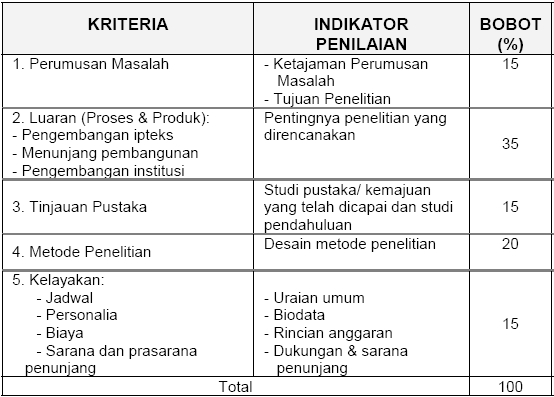 Kriteria Penolakan HB
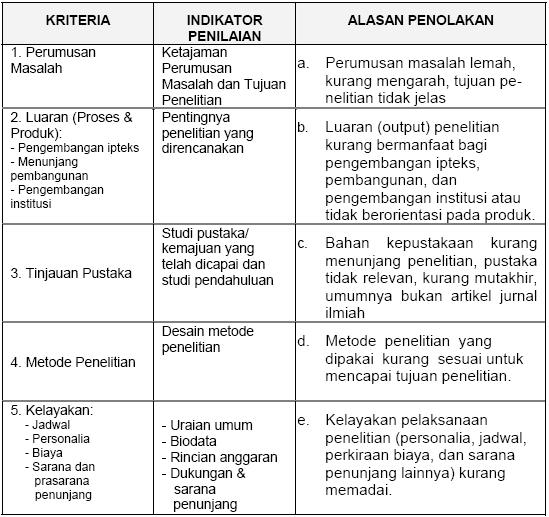 Pengiriman
Memastikan bahwa PROPOSAL SESUAI DENGAN JENIS HIBAH YANG DITUJU
Persyaratan administratif SUDAH SESUAI dengan panduan (warna cover, jumlah, tanda tangan, dsb)
Pengirimannya TIDAK MELEBIHI TENGGAT WAKTU YANG TELAH DITETAPKAN
Persyaratan lain yang diharuskan (ada CD, jumlah proposal, dsb)
Mengisi dan melaporkan DATABASE dengan benar.
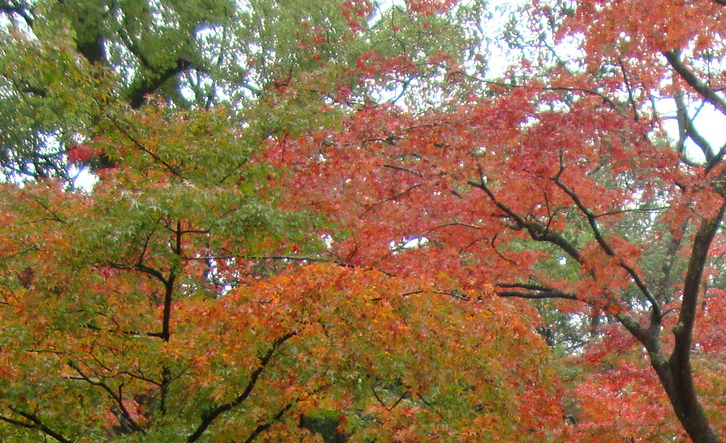 Terima Kasih